Collaborative Strategies to address the Opioid Crisis in a Rural Community
2019 NYSARH Conference
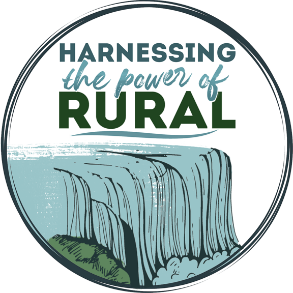 Number of overdose deaths involving opioids in New York, by opioid category.
Drug categories presented are not mutually exclusive, and deaths might have involved more than one substance. 
Source: CDC WONDER.
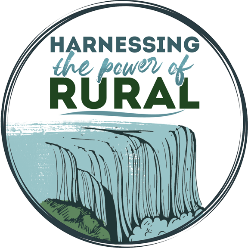 New York rate of overdose deaths involving prescription opioids and the opioid prescribing rate.
Source: CDC and CDC WONDER.
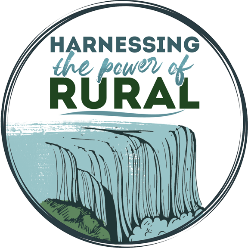 The Opioid Crisis – County & Local
Ulster County
Ulster County had the highest number of opioid deaths (61) in all of NYS in 2018. Fentanyl was indicated in 30 out of the 61 deaths. 
Wawarsing
In 2017, the total number of ED opioid related visits was 134 and overdoses accounted for 38 of those visits, with 1 fatality. 
In 2018, the total number of ED opioid related visits was 105, 24 of which were overdoses, with 3 fatalities.
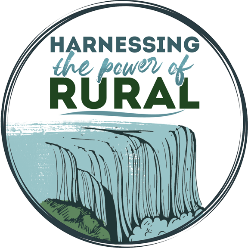 [Speaker Notes: Ulster County had the highest number of opioid deaths in all of NYS in 2018.]
2018 Overdose Deaths in Ulster County
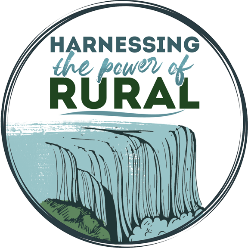 Presence of Fentanyl by age group and gender
[Speaker Notes: Gender 50/50 age mostly under 50]
Max Series Project Goal
Reducing the use of opioids as a treatment option for Emergency Department High Utilizer patients, through coordinated alternative pain management services.
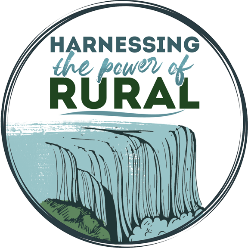 Max Series Results
77% reduction in High Utilizer patient - repeat/unnecessary ED visits
92% reduction in opioid administration in the ED
Less than 2% of patients leave ERH with an opioid prescription (Compared to 37.8% in NYS in 2017)
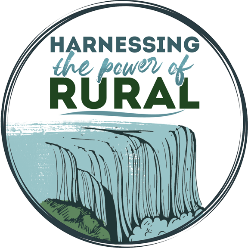 PROJECT RESCUE Revive. Evaluate. Sub-buprenorphine. Connect. Uphold. Effect
Goal - Reduce morbidity and mortality related to opioid use and opioid use disorder.

Program launched in 2019
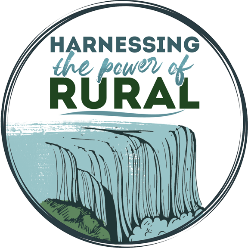 Medication Assisted Recovery
Research shows that: 
Medication Assisted Recovery (MAR) with buprenorphine or methadone has a powerful effect on reducing long-term mortality among patients with an opioid use disorder
Buprenorphine reduces risk for opioid overdose death by one half versus patients with no treatment or psychosocial treatment only
Study of 33,923 Massachusetts Medicaid patients diagnosed with opioid dependence showed that mortality during the four-year study period (2003-2007) was double among patients receiving no treatment versus patients treated with buprenorphine. 
Patients treated with buprenorphine experienced a 75% reduced mortality versus patients treated with psychosocial interventions alone.
Among the highest risk patients who inject heroin, treatment with methadone or buprenorphine for at least five cumulative years is associated with a reduction in mortality at 25 years from 25% to 6%
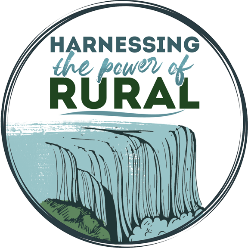 PDSA - Project RESCUE
January 2019, ERH launched a PDSA to test MAT/MAR in the Emergency Department.
Medication Assisted Treatment (MAT) offered to overdose patients that were revived with Naloxone (by EMS, Police or Family/Friends and brought to ED)
Developed operational processes for screening and connectivity to treatment
ERH to administer “Rescue” buprenorphine (including induction) in the ED for relieving acute withdrawal symptoms
ERH to arrange patient’s referral for treatment, under the following conditions: (1) no more than one day’s medication may be administered or given to a patient at one time, (2) this treatment may not be carried out for more than 72 hours, and (3) this 72-hour period cannot be renewed or extended. 
Additional doses to be provided when the patient returns to the ED for a subsequent visit; treatment may continue over a total duration of no more than three days.
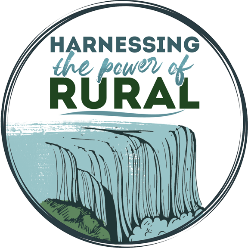 Implementation - Project RESCUE
In April 2019, ERH received funding from OASAS to launch MAR program - Project RESCUE in partnership with Catholic Charities of Orange, Sullivan, and Ulster. 
Same day 24/7 Buprenorphine induction eliminating MAR wait times
Connect with Certified Recovery Peer Advocate (CRPA)
Assist with navigating treatment entry
Naloxone Training
Increase harm reduction resources
Increase access to recovery services
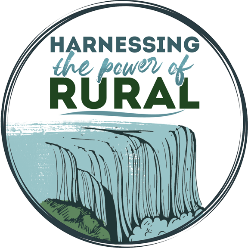 H&P Assessment
Incl. concurrent substance use  
I-STOP/PMP
SBIRT
Activate 
Peer Navigator
COWS
Not in Withdrawal
In Withdrawal
ED OBS (approx. 2 hrs.)
Activate Peer Navigator
Post-Naloxone
COWS Score of 9 or greater
Not in WD
Wants MAR
In WD
Does Not Want MAR
Not in WD
Does Not Want MAR
In WD
Wants MAR
Peer Navigator facilitates referral to local opioid Treatment providers 
(MAR, non-MAR)
ED Observation
ED Observation
Initiate Buprenorphine
Initiate MTD/Consider BUP
Non-opioid Rx/Tx for Symptoms-Clonidine/NSAIDs
Discharge/Return to ED when in WD - restart process
SBIRT
Refer to Local Opioid Treatment Providers (MAR)
Refer to Local Opioid Tx Providers (MAR, non-MAR)
Discharge after Symptom Stabilization
Pt may return to ED for BUP Tx up to 72 hrs. max ONLY if Tx Referral in Process
Discharge after Symptom Stabilization - Peer Navigator facilitates referral to opioid Tx (MAR)
Work Flow - ED MAT Induction Plan for Acute Overdose Patients
ERH Practices
Provider/Staff Training/Education 
All ED Providers received DATA 2000 Waiver
All nurses trained in SBIRT
Person First Language training scheduled
Change Opioid Prescribing Practices
As part of Max Series - 92% reduction in opioid administration in the ED
Screening, Brief Intervention and Referral to Treatment
SBIRT—Reimbursed by Medicare/Medicaid/Commercial
Screenings for all ED patients to identify at risk individuals
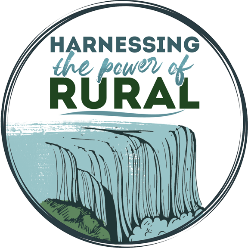 ERH Practices – Continued
Overdose Prevention
Opioid Overdose Prevention Program (kits are free)
Narcan Trainings in the ED & Community
Advertise / increase utilization of N-CAP (Naloxone Co-payment Assistance Program)
Medication Administration Recovery (MAR)
Increase Access to Treatment by offering 24/7 Buprenorphine induction with no appointment for patients in withdrawal (COWS - Clinical Opiate Withdrawal Scale)
Connection to Certified Recovery Peer Advocate (CRPA)
Referral to treatment without delay 
Bridge Clinic during wait times for beds
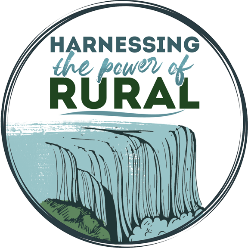 Why the shift from MAT to MAR?
Replacing treatment with recovery is consistent with person first language
Stigma around the use of medication in treatment and recovery exists in the recovery community 
The use of medication can be for long periods of time, up to a person’s entire life. Continuing to call it ‘treatment’ after years of sobriety from illicit use fails to acknowledge a person’s recovery.
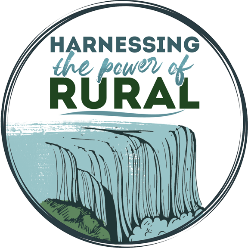 Project RESCUE - To Date
16 patients seen in the ED for an opioid related visit to date
6  individuals post-overdose and 6 individuals walked-in 
2 with a COWS score that qualified them for Buprenorphine (higher than 8)
8 individuals spoke with a CRPA
2 individuals transferred to another hospital for a psychiatric hold
1 individual left against medical advice and refused CRPA and 1 individual accepted CRPA but eloped prior to CRPA’s arrival
1 individual utilizing bridge services and referred back to their treatment program
2 additional individuals called to inquire about services and referred to a treatment program.
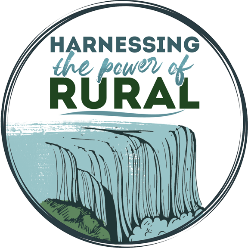 Project RESCUE – Lessons Learned
MARKET, ADVERTISE, PUBLICLY CAMPAIGN, EDUCATE – don’t think “if we build it they will come”.
People will walk in looking for help as well to learn about available options. More than half of our visits launched have been individuals walking in to learn about their options.
Marketing flyers attract individuals who use other substances too – seen an uptick in alcohol related visits –CRPAs should/can cover any substance.
Treating pregnant patients? Have a referral plan for pregnant women as not all treatment providers can care for them. 
They won’t all say yes – need harm reduction resources available! 
Make sure all departments are educated about the program. Individuals will be discouraged if they’re sent in the wrong direction or given the wrong information.
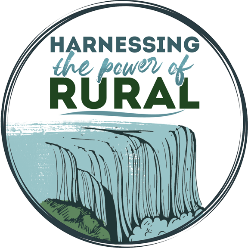 Harm Reduction
Not everyone is ready to accept treatment – having harm reduction strategies in place is essential – and it can be done with limited funding. 
Current offerings:
Naloxone Kits and training in the ED (free through OOPP – Opioid Overdose Prevention Program)
Disposal Pouches (provided at no cost through AmerisourceBergen Grant)
Lock Boxes (Donated by our partners at Catholic Charities)
In progress:
Safe Use Kits (provided at no cost by local Syringe Exchange Program – Hudson Valley Community Services)
Syringe Vouchers (provided at no cost by SEP - Hudson Valley Community Services)
 Registration for mail order safe use supplies (free to patient from NEXTdistro) 
Fentanyl Test Strips (purchased through grant funding by local EMS at no cost to ERH)
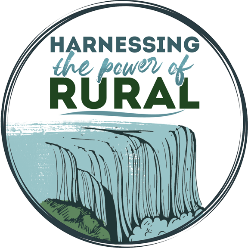 Treatment and Recovery Navigation
ERH is a critical access hospital serving a small rural community that doesn’t have a behavioral health crisis center. However, we fill that void. We help anyone in crisis, not just those currently in withdrawal:
Families or individuals who need help navigating or understanding treatment options
Individuals who need to get signed up for insurance in order to access treatment
Individuals who need help finding recovery groups
Families and friends who want to better understand Substance Use Disorder
Families and friends who need Naloxone
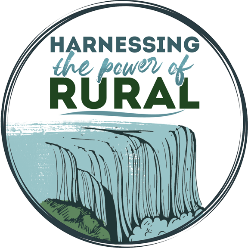 [Speaker Notes: Local communities often lack the behavioral health crisis centers and services found in Urban areas. So we became one for our community. 
As the destination for medical crisis, we are already trained to respond to crisis in the emergency department.
But]
Ellenville Regional Rural Health NetworkRecovery Supports
ERH has a Rural Health Network program embedded in the hospital, which allows us to focus on population health and expand recovery services. The ERRHN, in addition to providing treatment and recovery navigation services, is also expanding Recovery Supports in our community.
Started a SMART Recovery group (self-driven, research-based alternative to 12-step recovery program, that uses Cognitive Behavior Therapy and motivational interviewing. Open to all addictive behaviors, such as substance use, gambling, shopping, and overeating.
Working to launch a heroin anonymous meeting
Working to bring mindfulness based recovery sessions into Wawarsing
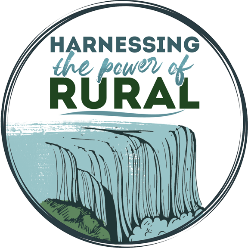 Work with Law Enforcement
Working with local law enforcement to collaboratively address the opioid epidemic.
Ulster County Opioid Prevention Taskforce
UC Opioid Strategic Action Team
UC Jail Integrated Substance Use Treatment Plan
Opioid Response As County Law Enforcement (Project ORACLE)
Bridge Clinic for individuals released from incarceration with a wait time for a treatment provider
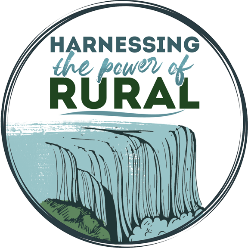 Ellenville Regional Rural Health Network
Cardiovascular Disease Prevention
Community Health Worker
Nutritionist
Medical Screenings
Preventative Physical Therapy
Free programs and activities 
Childhood Obesity Prevention
Family Oriented
Community Health Worker
Nutritionist
Free programs and activities
Opioid Response Work
SUD Program Coordinator
Harm Reduction
Prevention Messaging
Stigma Reduction Messaging
Safe Disposal Practices
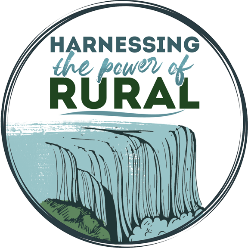 Rural Health Network Partners
The Institute for Family Health
The Ulster County Department of Health and Mental Health 
Catholic Charities of Orange Sullivan and Ulster 
Step One
Ellenville First Aid and Rescue Squad
Local Law Enforcement (Ulster County Sheriffs Department, Ellenville Police Department)
NY National Guard Counter Drug Task Force
Greene County Rural Health Network
Twin County Recovery Services
Columbia Memorial Hospital
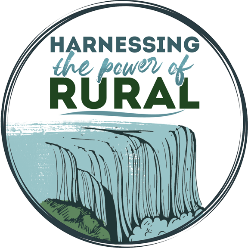 Steven L. Kelley, FACHE - President & Chief Executive Officer
Ellenville Regional Hospital
skelley@ellenvilleregional.org
(845) 647 – 6400 x 296

Ashima Butler - Vice President & Chief Operating Officer
Ellenville Regional Hospital
abutler@ellenvilleregional.org
(845) 647 – 6400 x 237

For information on Ellenville Regional Rural Health Network, 
please contact Victoria Reid, Executive Director at vreid@ellenvilleregional.org
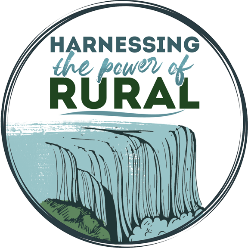